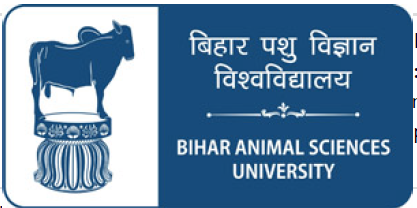 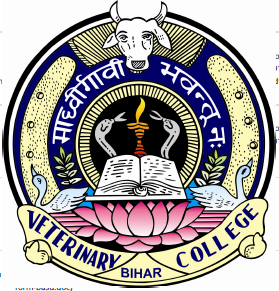 VSR Unit-5: Surgical Affections of Male Reproductive System-I
Dr. Ramesh Tiwary
Assistant Professor
Deptt. of Veterinary Surgery and Radiology
Male Genital System
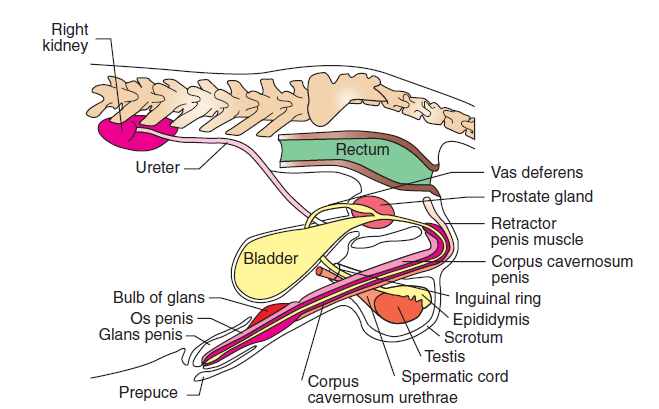 Phimosis
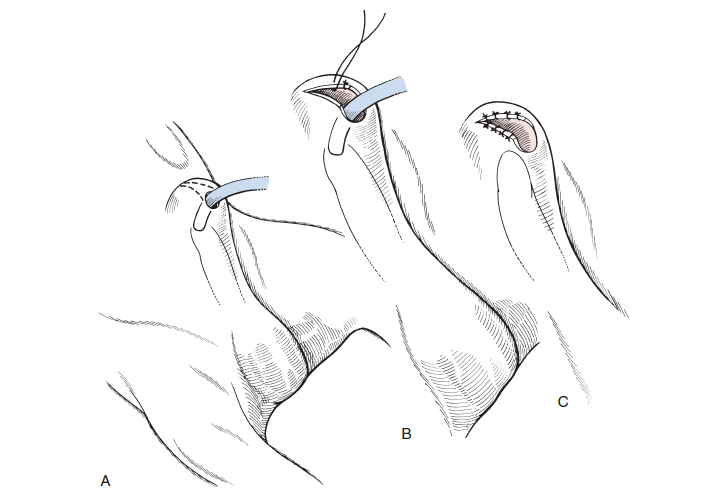 Inability of the penis to protrude from pepuce or sheath
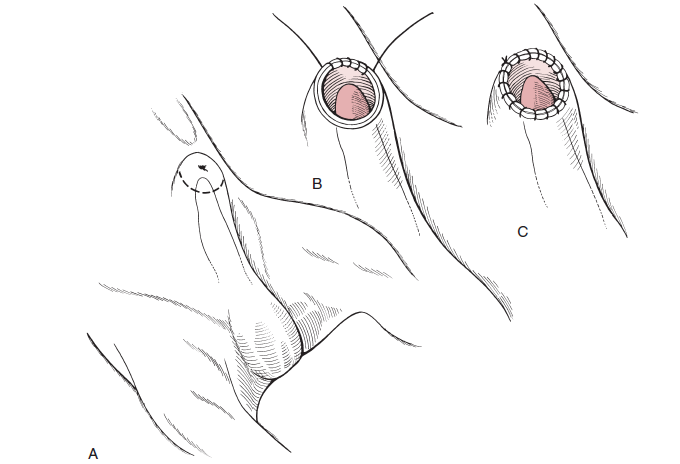 Paraphimosis
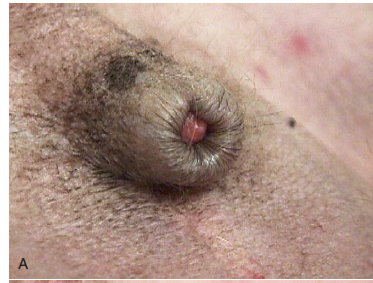 Inability to retract the penis into the pepuce or sheath
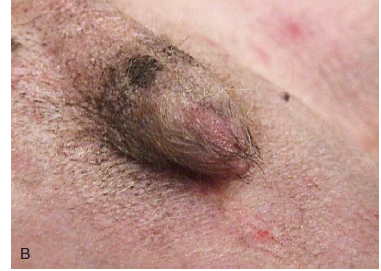 Prepucial Lengthening
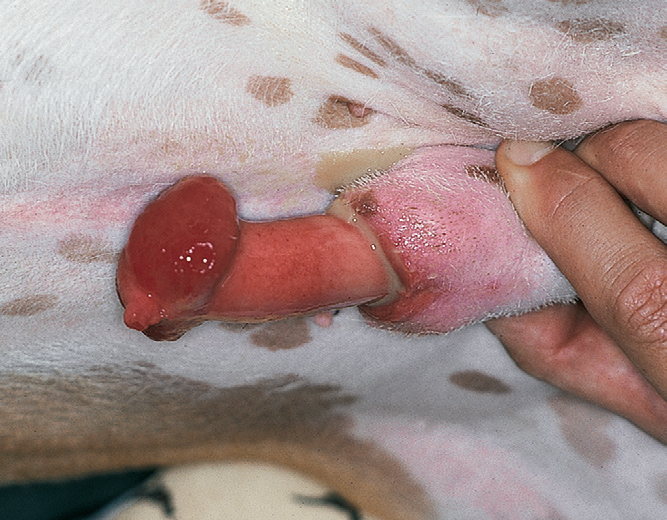 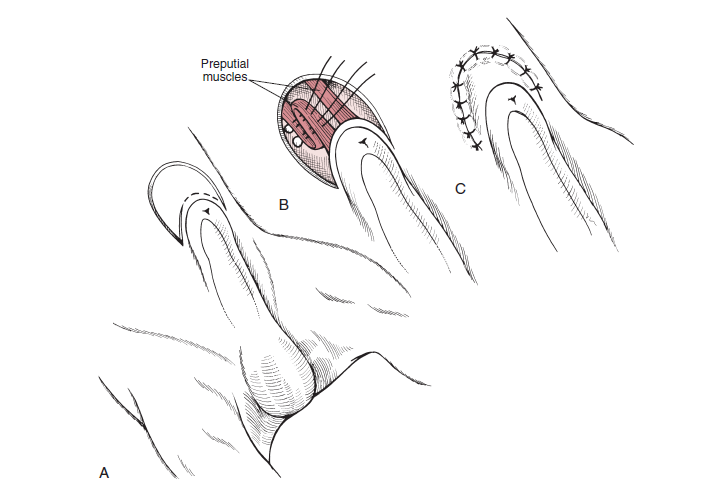 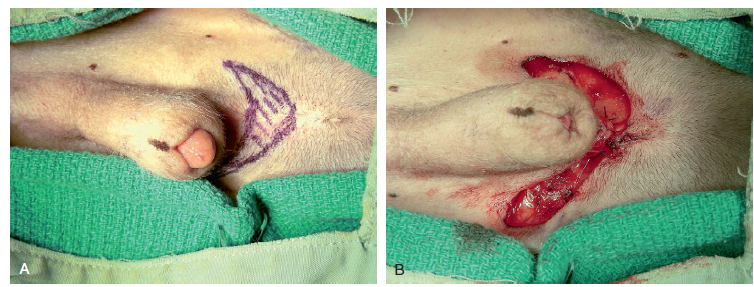 Hypospadias
Developmental anomaly the urethra opens ventral and caudal to the normal orifice
Preputialreconstruction
  	When incompletely formed preputial orifice and hypospadias at the glans.
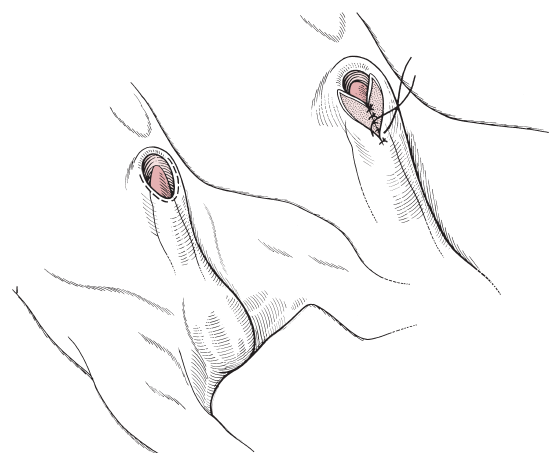 Pesrsistant Frenulum
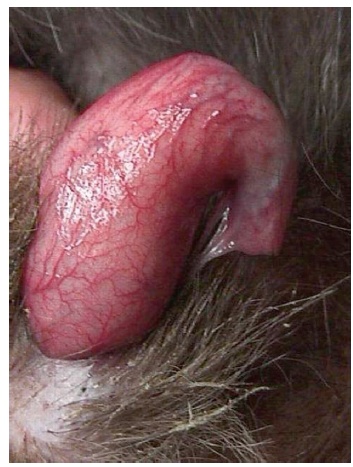 Congenital thin fibrous band that deviates the penis ventrally
Priapism is persistent erection of the penis   without sexual excitement
Phallopexy :procedure to create a permanent adhesion between the penile shaft and preputial mucosa.
Phallopexy
Procedure to create a permanent adhesion between the penile shaft and preputial mucosa.
     Prevents complete exteriorization of the glans, eliminating the risk of recurrent paraphimosis and penile trauma
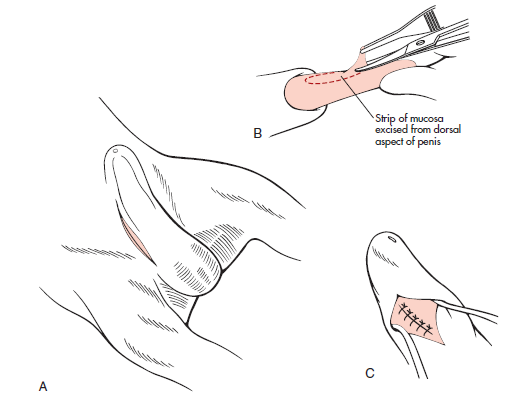